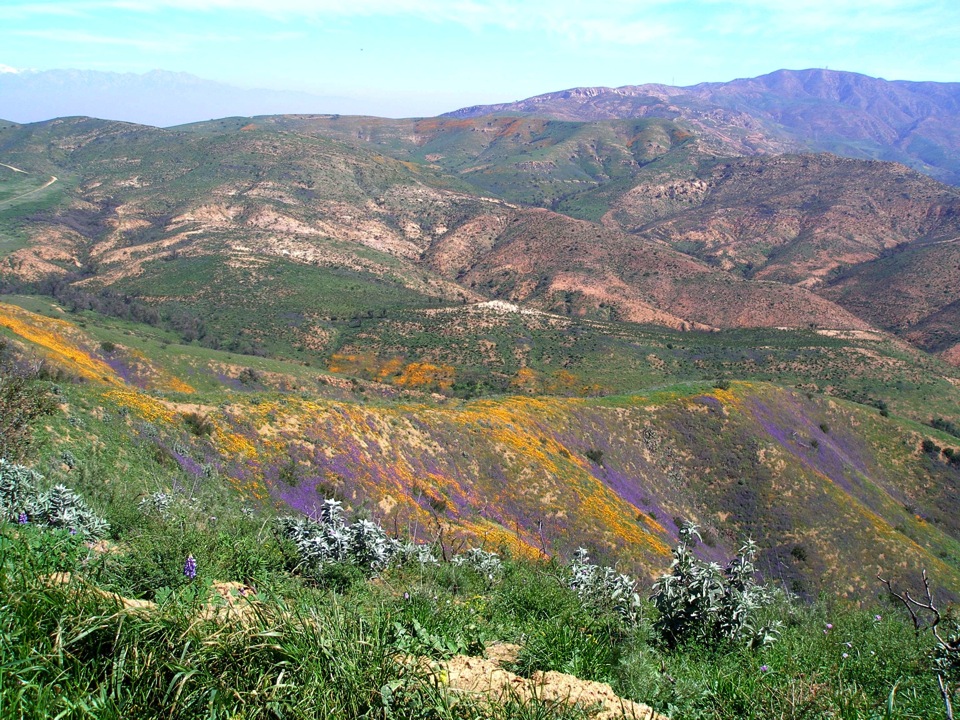 Monitoring Conservation Easement Lands in Orange County
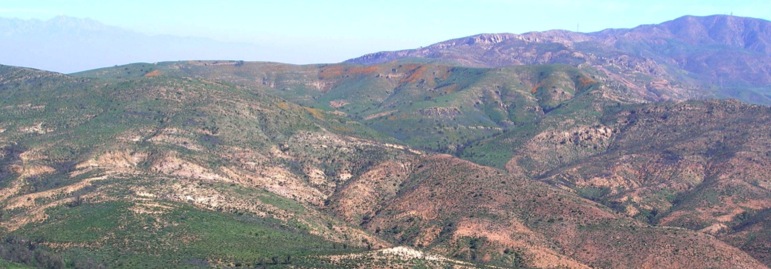 The Nature Conservancy
Zachary Principe
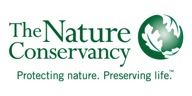 TNC’s Orange County History
1990:     TNC prepares management plan for 22,000 acres of The Irvine Company’s open space lands
1992:     TNC assumes management of the 22,000 acres
Docent program established in coordination with Laguna  Greenbelt
Natural resource management and monitoring programs initiated
invasive species, wildlife and restoration
1996:       NROC established.  Assisted with development of monitoring and management programs  
2002:      The Irvine Company dedicates Conservation Easements on an additional 11,500 acres
2007:      TNC’s management role on Irvine Ranch transferred to Irvine Ranch Conservancy 
2007 to present:    Monitoring condition and enforce protection of Conservation Values on easement lands
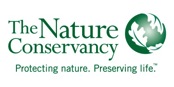 [Speaker Notes: 1990:     TNC prepares management plan for 22,000 acres of Irvine Co open space
1992:     TNC assumes management of 22,000 ac Irvine Co land
                -Docent program established in coord w/ Laguna Greenbelt
                -Natural resource mgt programs initiated for invasives, wildlife monitoring, restoration
1996       NROC established. Assistance with development of monitoring and management programs  
2002       Irvine Co dedicates additional 11,500 acres; Conservation Easements established
2007       TNCs management role on Irvine Ranch transferred to Irvine Ranch Conservancy 
2007-on                TNC  Role: Monitor condition of and enforce protection of Conservation Values on easement lands]
Conservation Easements
Property has bundle of rights
Land - ground surface
Water, mineral, hunting
Agricultural rights
Grazing, orchards, vineyards….
Development & subdivision rights
Fee owner – land itself & other rights
Easement holder – development rights…
Custom, perpetual legal instrument
Fee with
partial rights
All 
rights
Easement w/
partial rights
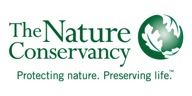 Irvine Ranch Conservation Easements
Same basic structure, tailored to each property
Conservation Values – two types
Vegetation communities and species (natural/ecological)
Educational and recreational (human)
Permitted Activities
Prohibited Activities
Resource Plans
Mutually developed
Determine the nature, extent and location of the specified uses
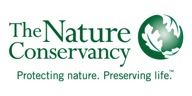 Irvine Ranch Conservation Easements
Permitted Uses by land owner
Infrastructure – maintain, repair and replace what was present when easements were recorded
New improvements on ~1% of lands
Development of system of trails for passive recreation
Prohibited Uses
Any destruction of the Conservation Values 
No improvements – buildings, signs, water tanks, roads…
No off-road vehicle use
No dumping or salvage
No destruction of native vegetation
No agriculture
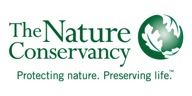 Easement Holder Obligations
Easement holder’s responsibility to ensure terms of easement are met
No law enforcement or agency monitoring of easement compliance
Reputation and non-profit status of easement holder at stake if not enforced
Tax benefits – income and property
Easement Compliance Monitoring
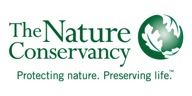 Irvine Ranch Conservation Easements
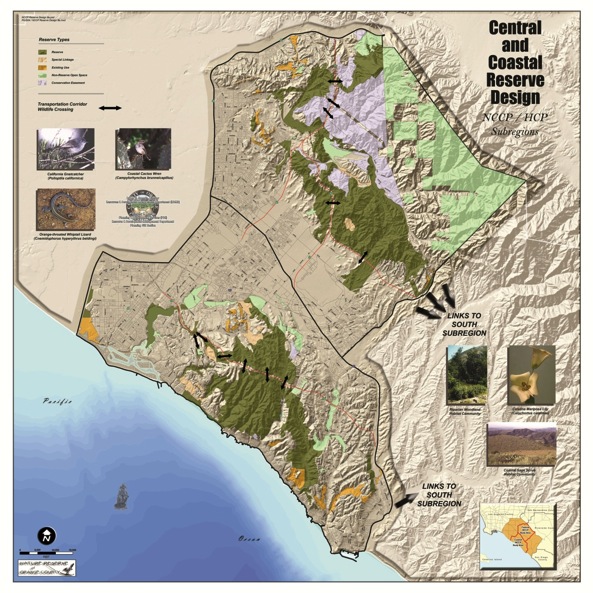 North Irvine Ranch Open Space
5 Easements
Fremont
Anaheim (Gypsum)
Silmod (Silverado & Baker Canyons, Irvine Mesa)
East Orange (Loma Ridge, Shoestring Canyon)
Laguna Laurel (Parcel 5)
[Speaker Notes: North Irvine Ranch Open Space – Fremont, Anaheim (Gypsum), SilMod and East Orange
Laguna Laurel/Parcel 5 in Coastal Reserve]
Conservation Values
Irvine Ranch Conservation Easements
Goal:
Preserve and protect in perpetuity the Conservation Values of the Property
Two types of Monitoring
Compliance
Ecological
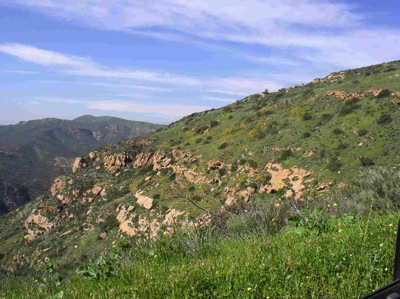 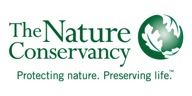 [Speaker Notes: North Irvine Ranch Open Space – Fremont, Anaheim (Gypsum), SilMod and East Orange
Laguna Laurel/Parcel 5 in Coastal Reserve]
Preliminary Monitoring Goals
Assess effectiveness of easements in protecting Conservation Values
Status and trends of CVs and their threats
Foster research and monitoring collaborations
Develop efficient and effective monitoring programs
Understand interactions between natural and human-use Conservation Values
Understand external factors influencing CVs
invasive species, fire, climate change, edge effects, air quality
Assess the role of the easement lands in supporting large scale ecological processes and wide-ranging species within network of OC open space lands
TNC Monitoring of Conservation Values
Bat monitoring
Vegetation community monitoring
Oak woodland monitoring
Reptile and Amphibian monitoring
Bird monitoring
Lichen inventory
Mountain lion activity monitoring
Irvine Mesa baseline biological report
Bat monitoring
Conservation Value
Orange County supports a majority of bats in the South Coast Ecoregion
More than half the species are listed as rare
Most of the bats in OC are known to occur on easement lands
Bats susceptible to human land uses
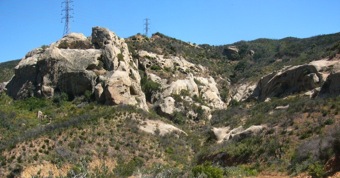 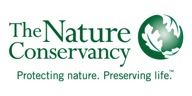 Bat monitoring goals
Species composition (including seasonal variations);
Roosting (locations, types, timing, species, numbers);
Foraging locations (seasonal use, hot spots);
Long-term patterns in species composition, diversity, and roosting;
Used to inform conservation activities
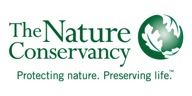 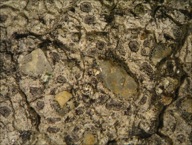 Lichen inventory
Important biological component of rock outcrops
Bioindicators
Air quality
Climate change
Inventory to establish baseline on diversity and composition of the lichen community
Investigate influence of fire and track recovery
Proposed survey of established plots/sites every 5 yrs
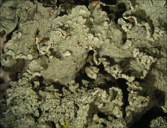 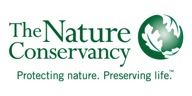 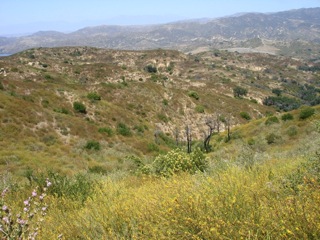 Vegetation Monitoring
Conservation Values
Grasslands
Chaparral
Coastal Sage Scrub
Design a monitoring program that is effective, efficient, transparent and defensible.
Describe status and trends of species richness and cover
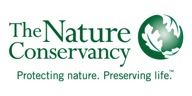 Oak Woodland Monitoring
Objectives
Develop a robust and cost effective monitoring protocol 
Provide information on oak populations relevant for measuring oak woodland viability and easement success
Goals
Describe the current status of adult oaks in woodlands
Understand if oak woodlands are likely to persist in the future
Evaluate different methods to estimate woodland structure and tree condition
Evaluate the power and robustness of the monitoring program
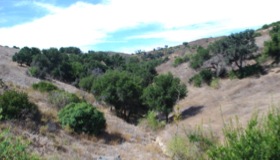 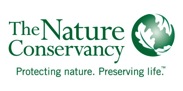 Bird Monitoring
Objective: Obtain baseline bird community composition data
Goals:
Characterize bird species richness and abundance
Document populations and locations of special status bird species
Refine the habitat associations of individual species
Monitor the natural recolonization of bird species into burn areas
Use baseline data to develop monitoring program to detect trends in species richness and abundance
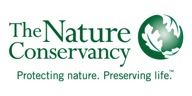 Looking Forward
Track changes to status of Conservation Values
Maximize effectiveness and efficiency
Collaborate with partners
Monitoring at the appropriate scale to obtain meaningful for result for communities and taxa
Utilize baseline data to guide establishment of long-term monitoring program
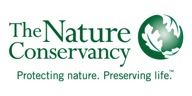 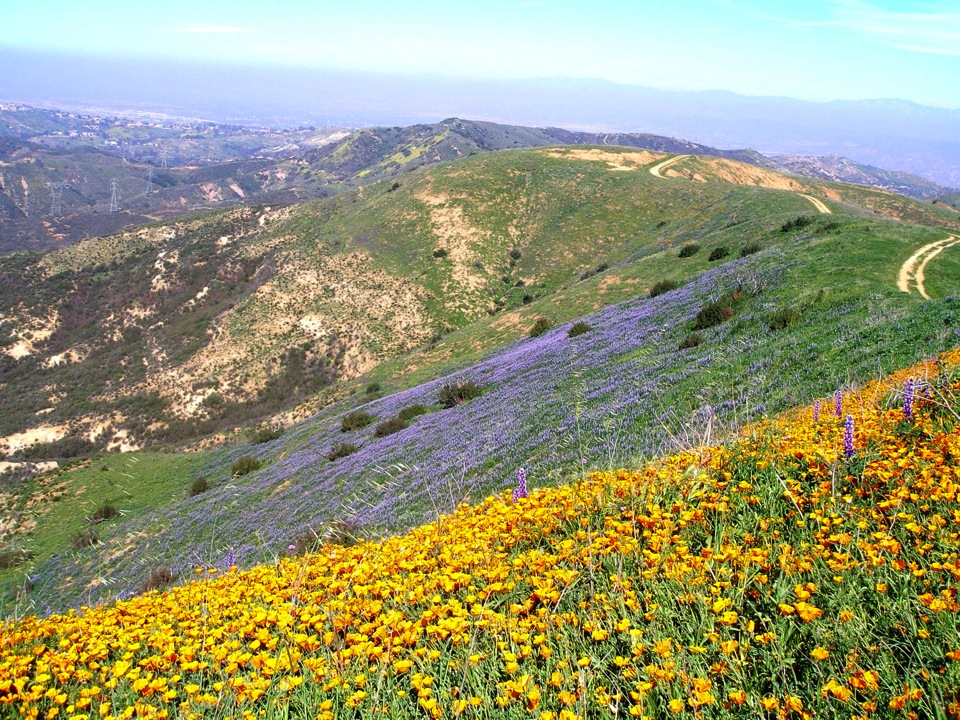